Otsikkoon asiaa isolla, herätä huomio
Lorem ipsum dolor sit amet, consectetur adipiscing elit, sed do eiusmod tempor incididunt ut labore et dolore magna aliqua. 
Ut enim ad minim veniam
Tähän lisätietoja, jotka lukija katsoo pysähdyttyään lukemaan
Tähän iso otsikko
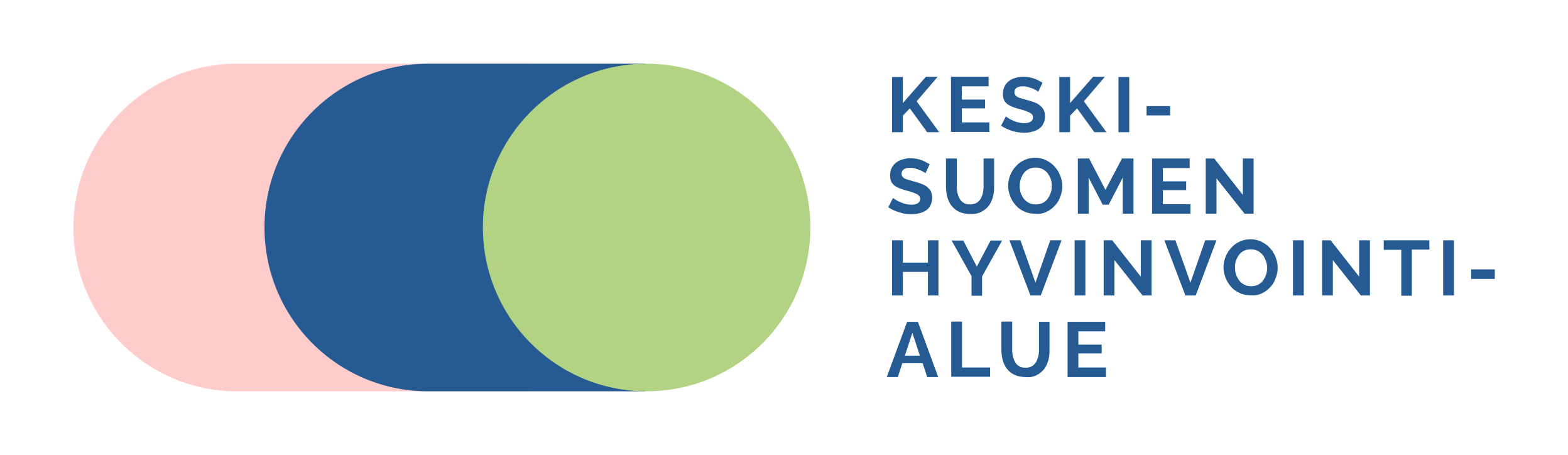 Tähän iso otsikko
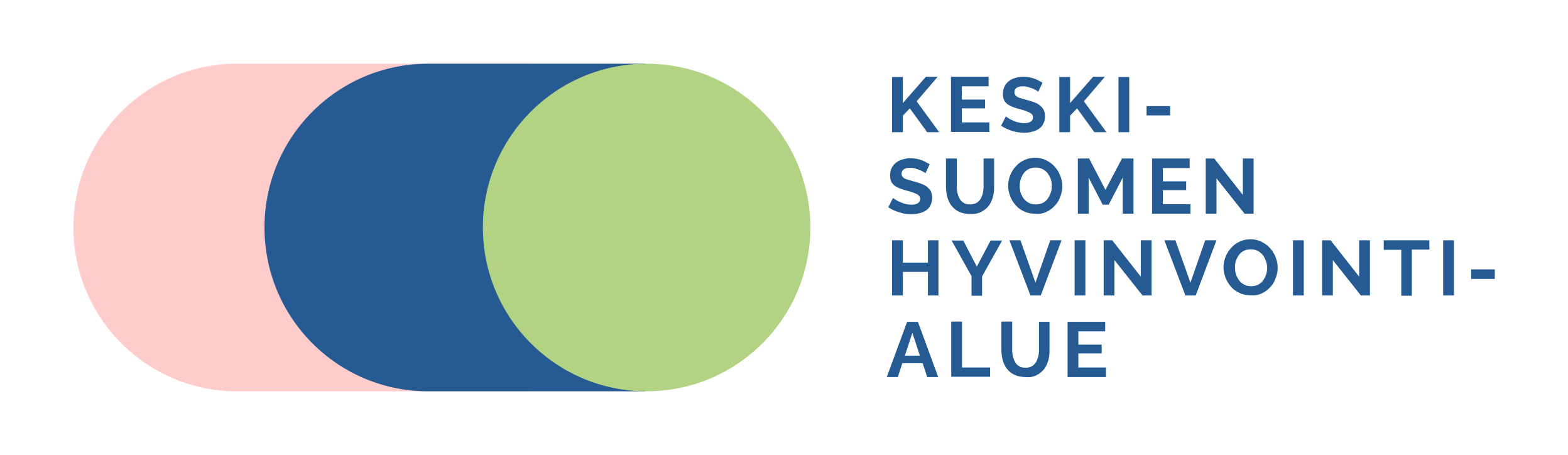 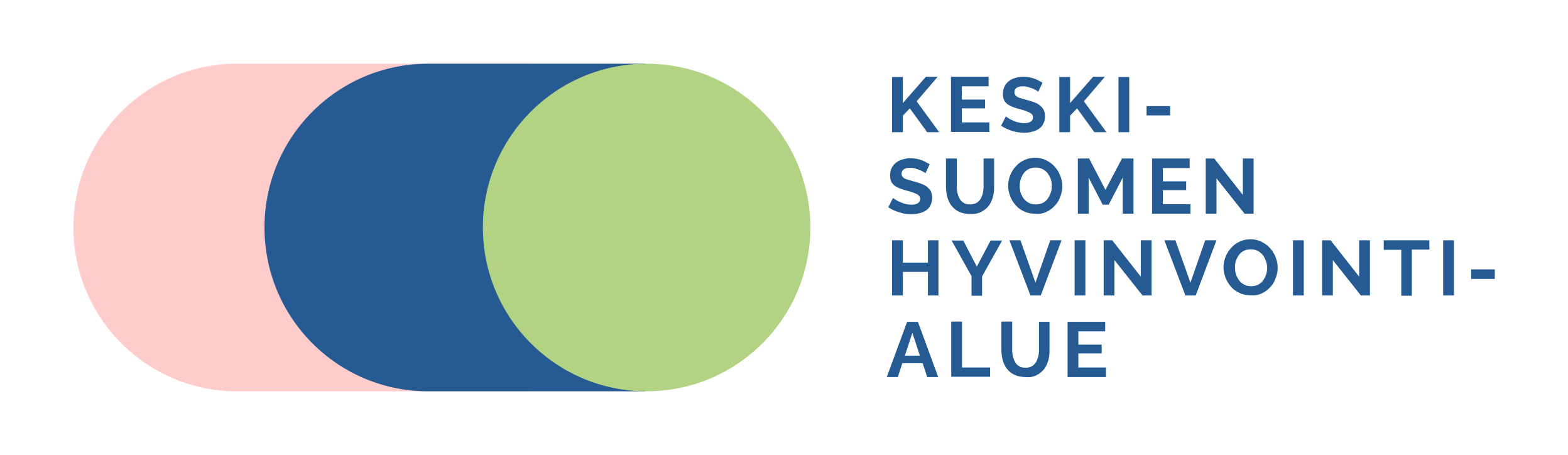 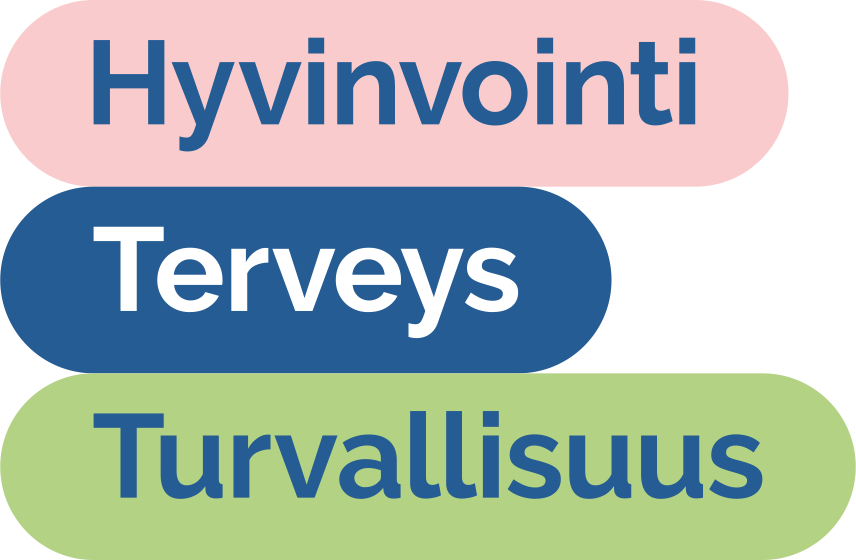 Iso otsikko
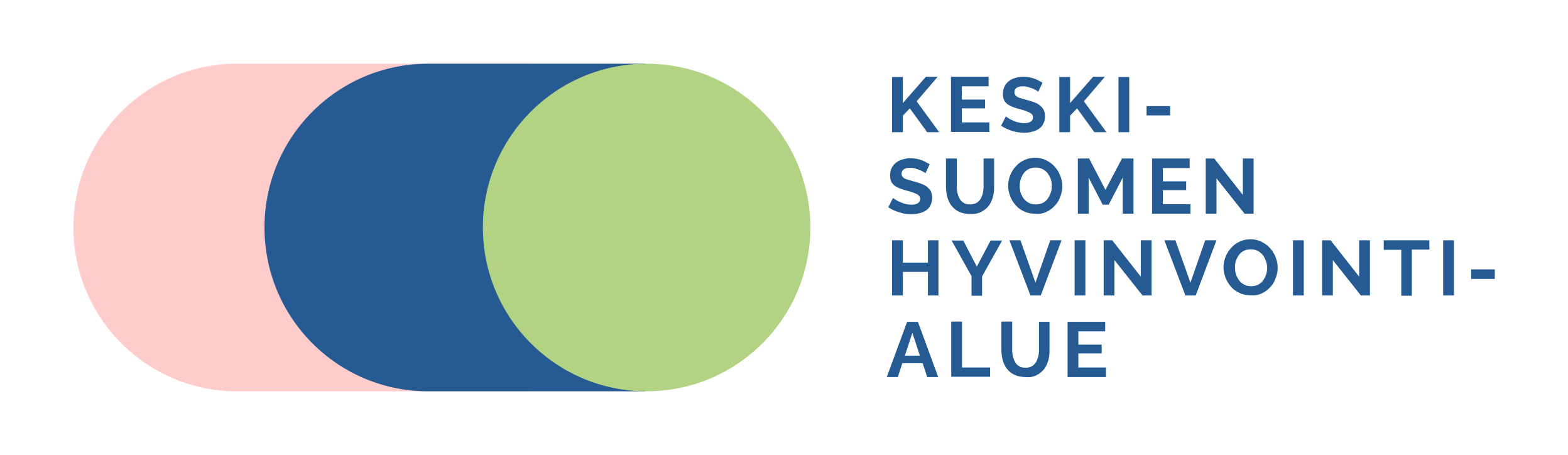 Iso otsikko
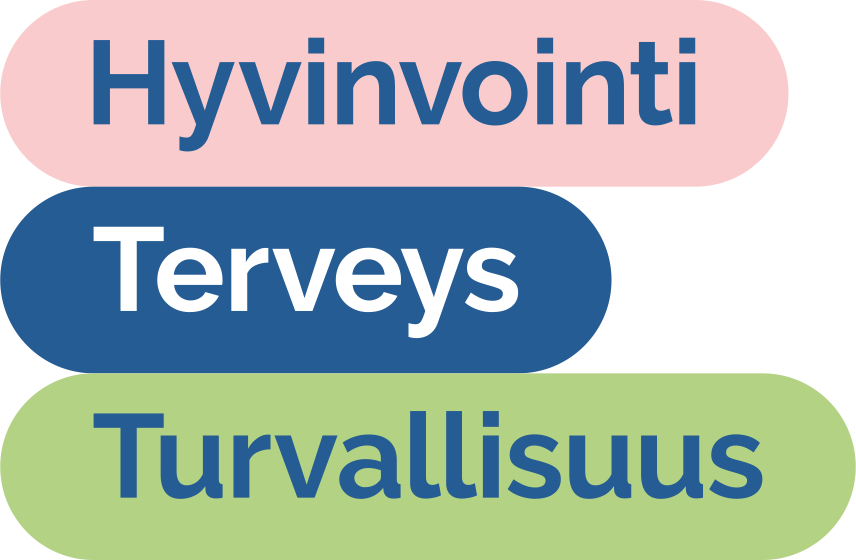 Otsikko
Otsikko